Обзор мероприятий, проводимых при реализации проекта «НСК – конструктор карьеры»,  в ГПОУ «ЧПТК»
 (Забайкальский край)






                  Зам. директора по ППОС и СМ ГПОУ «ЧПТК» Шеханова И.И.
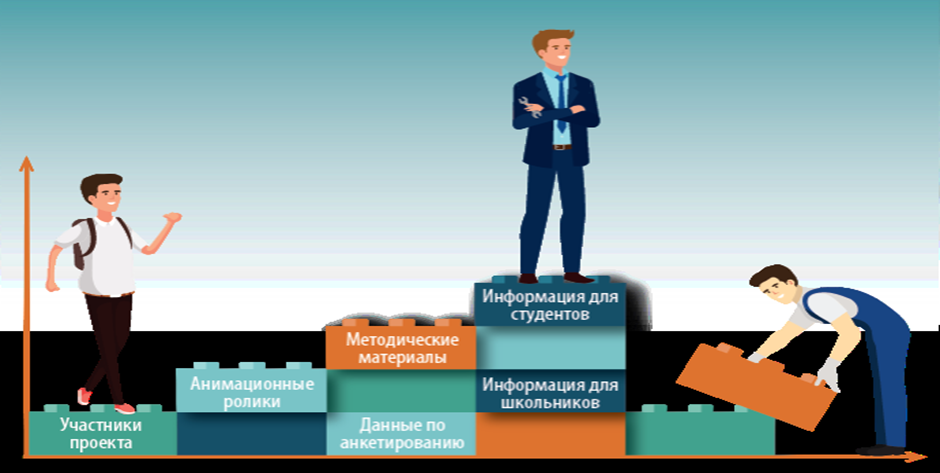 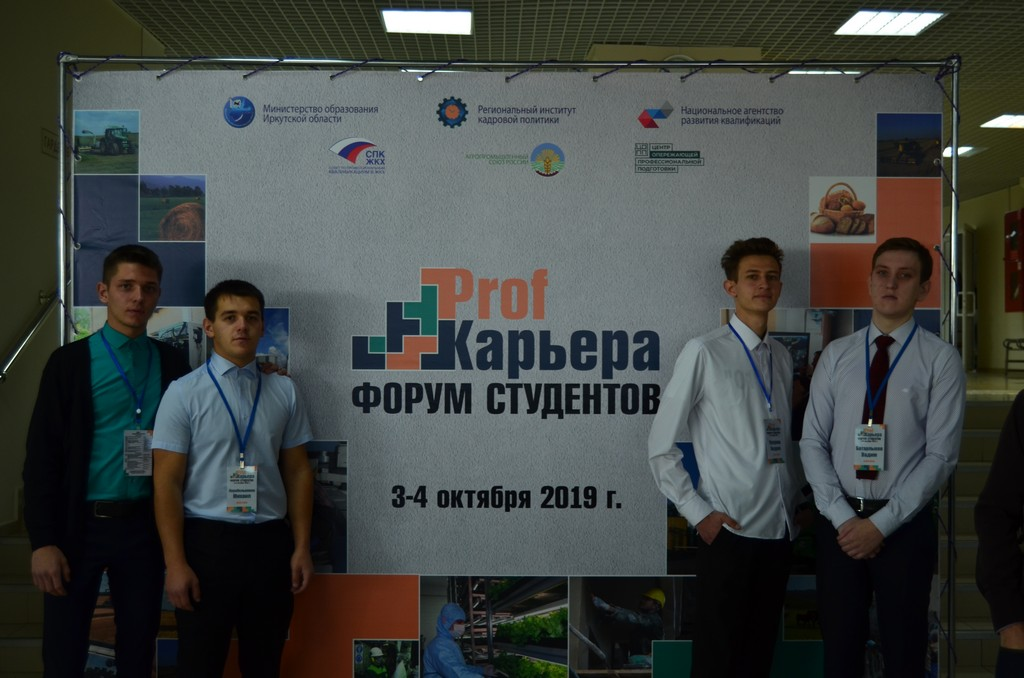 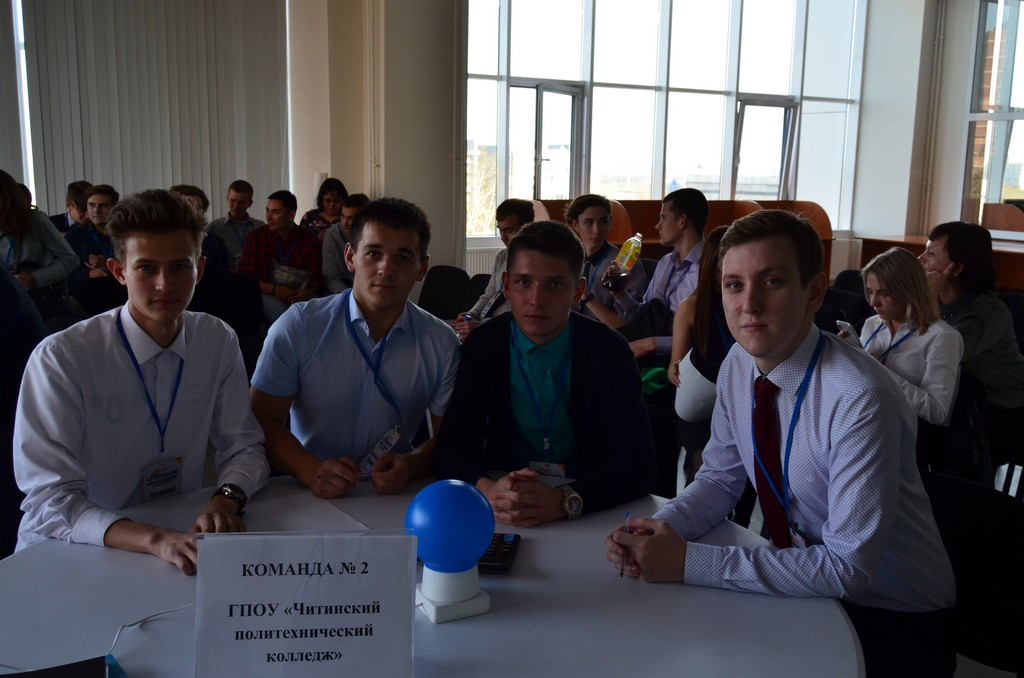 Дискуссия «Квалификация глазами студента»
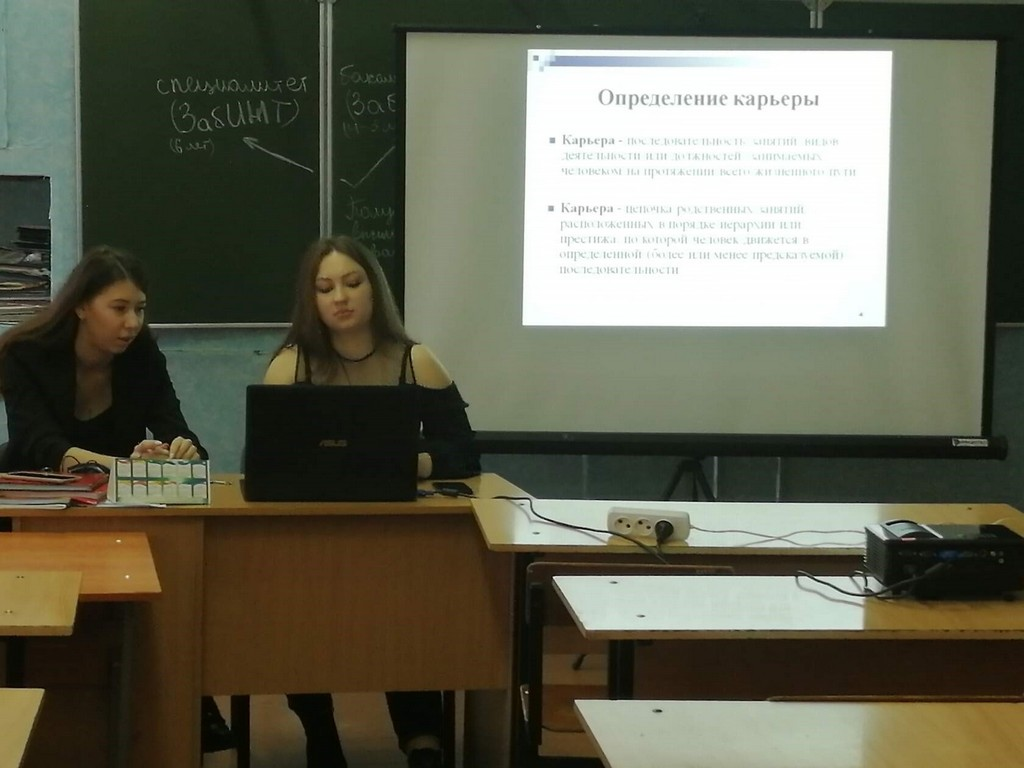 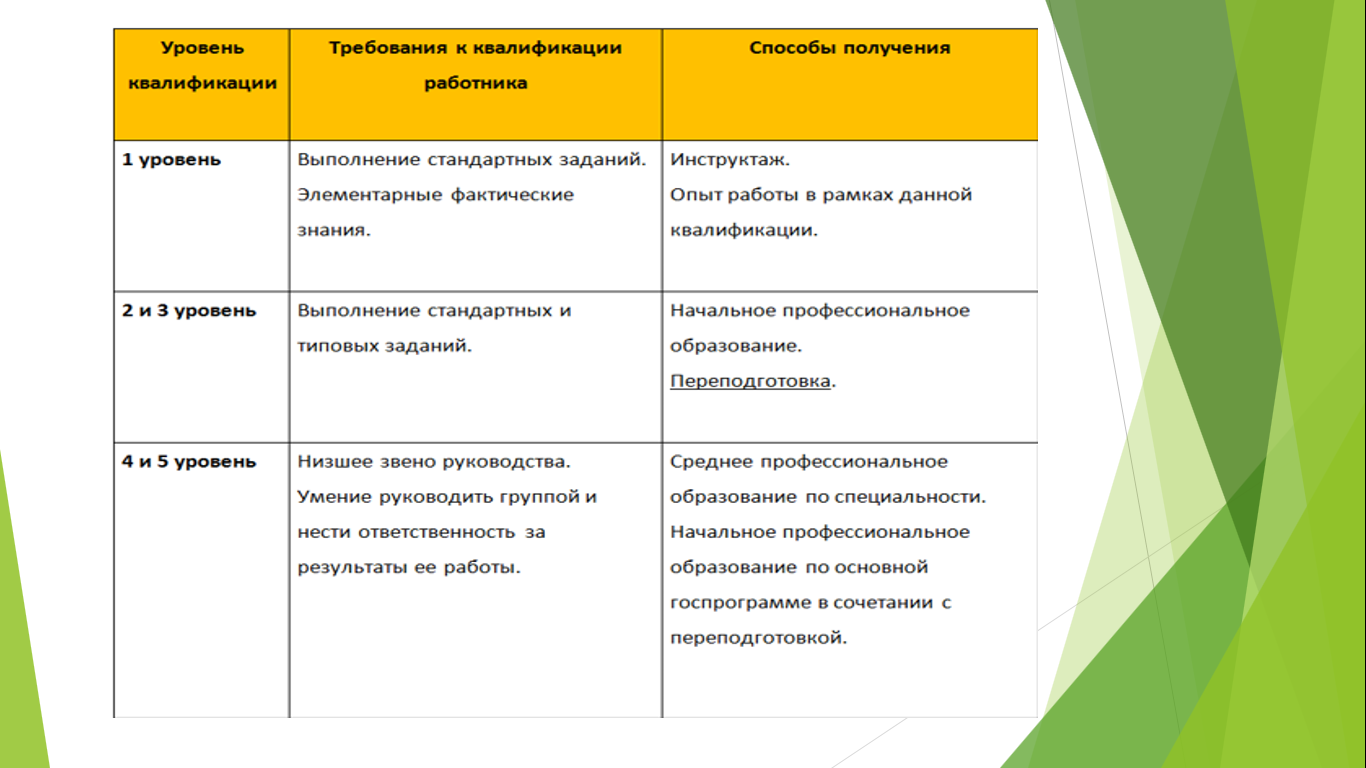 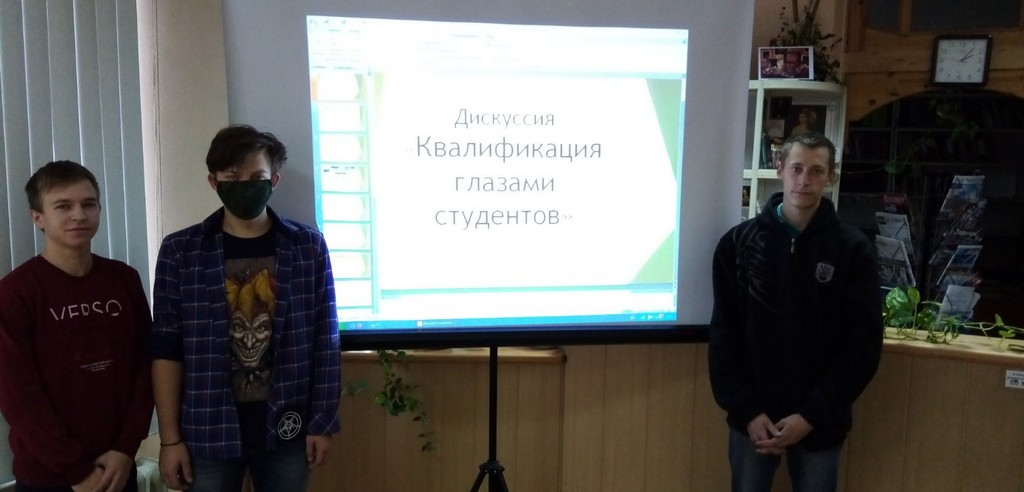 Деловая игра «Я в настоящем, и я в будущем»
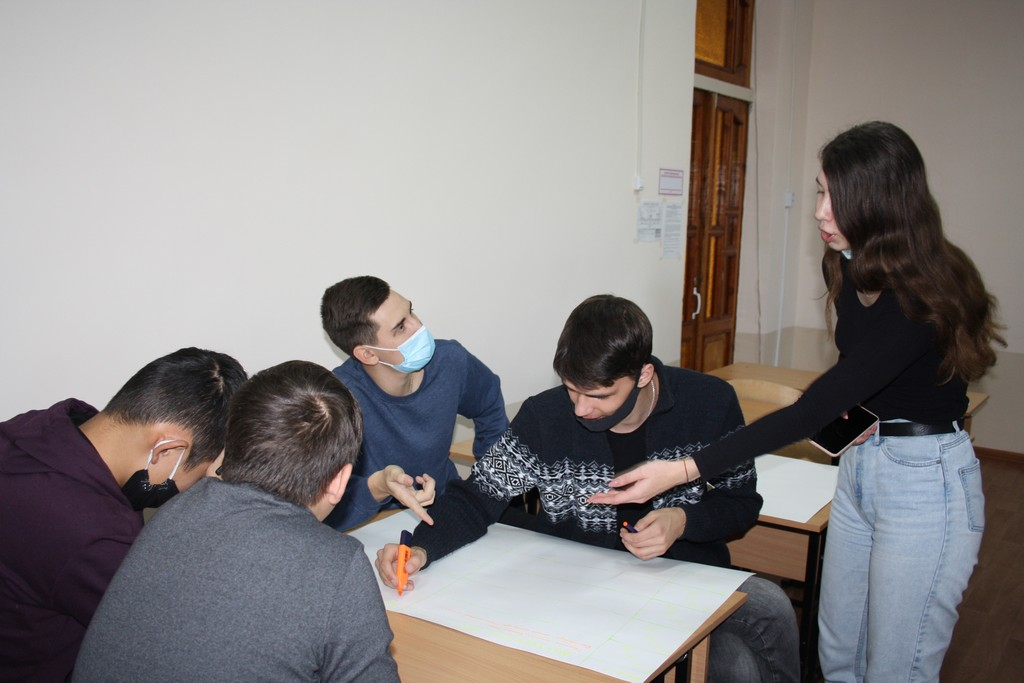 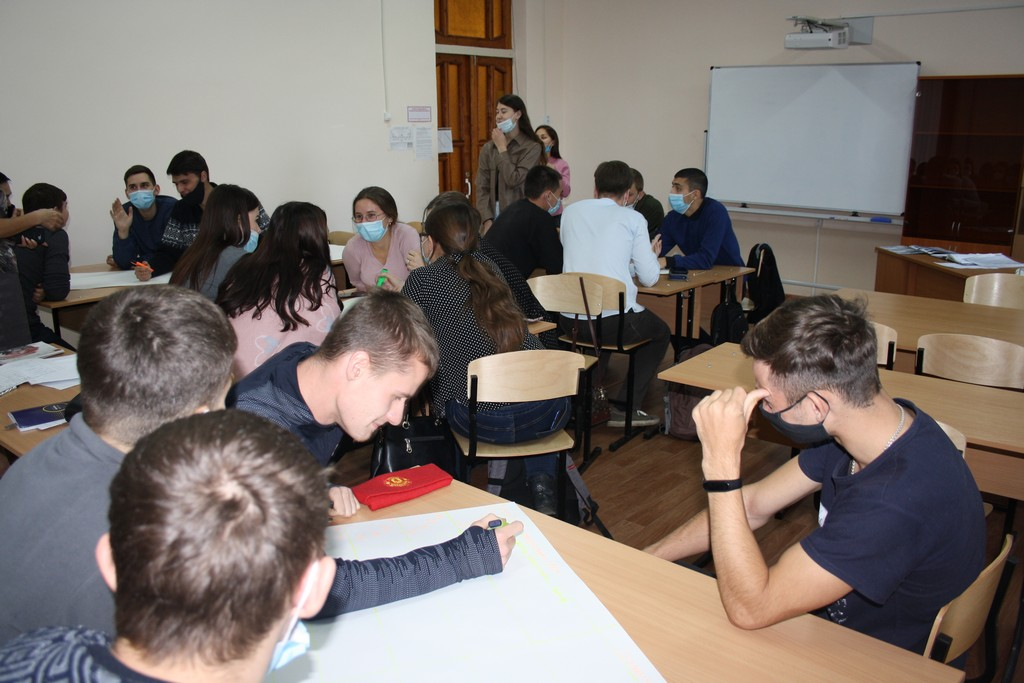 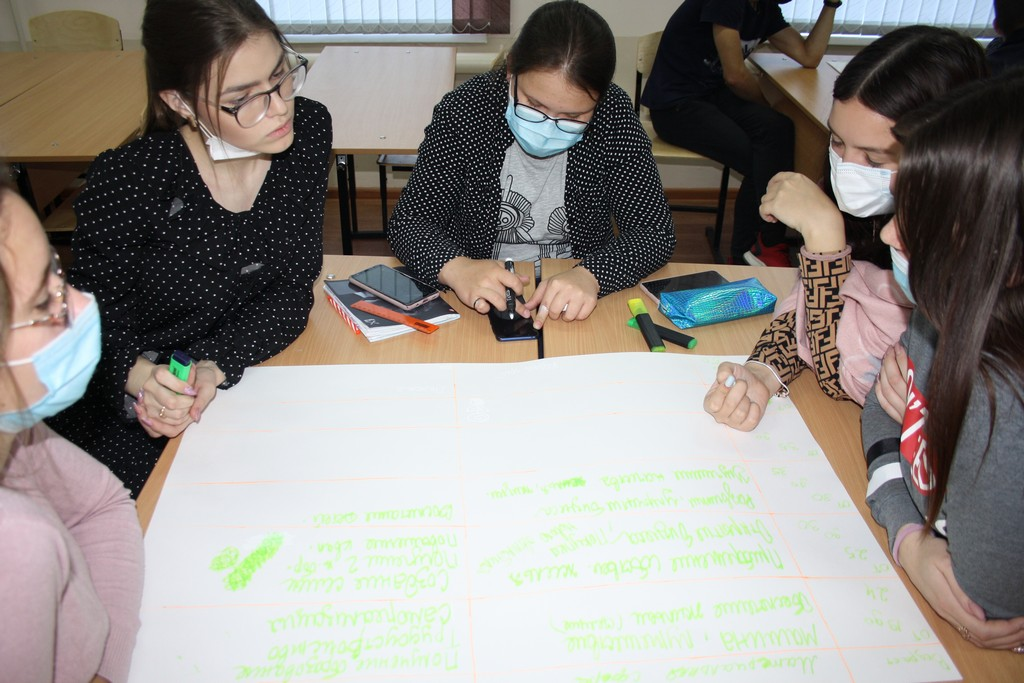 Интерпоход «Моё профессиональное будущее»
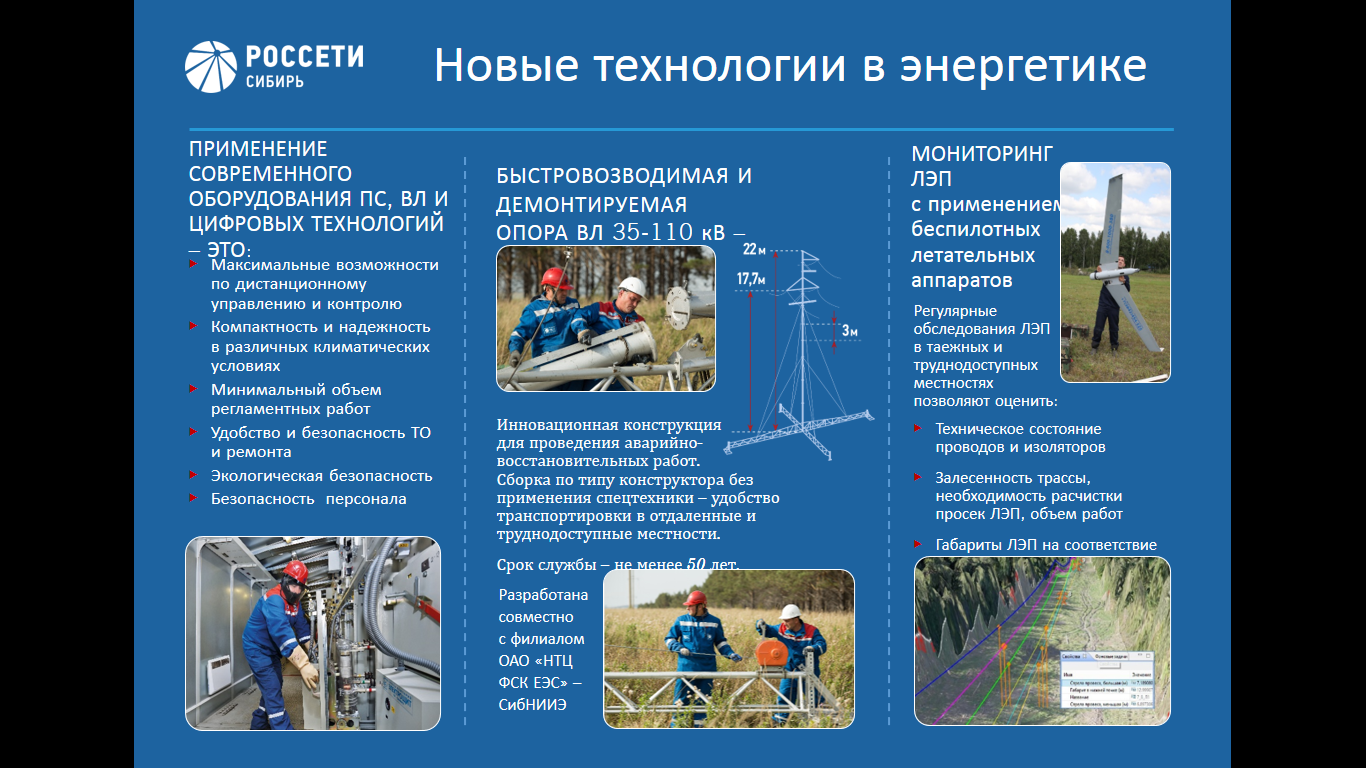 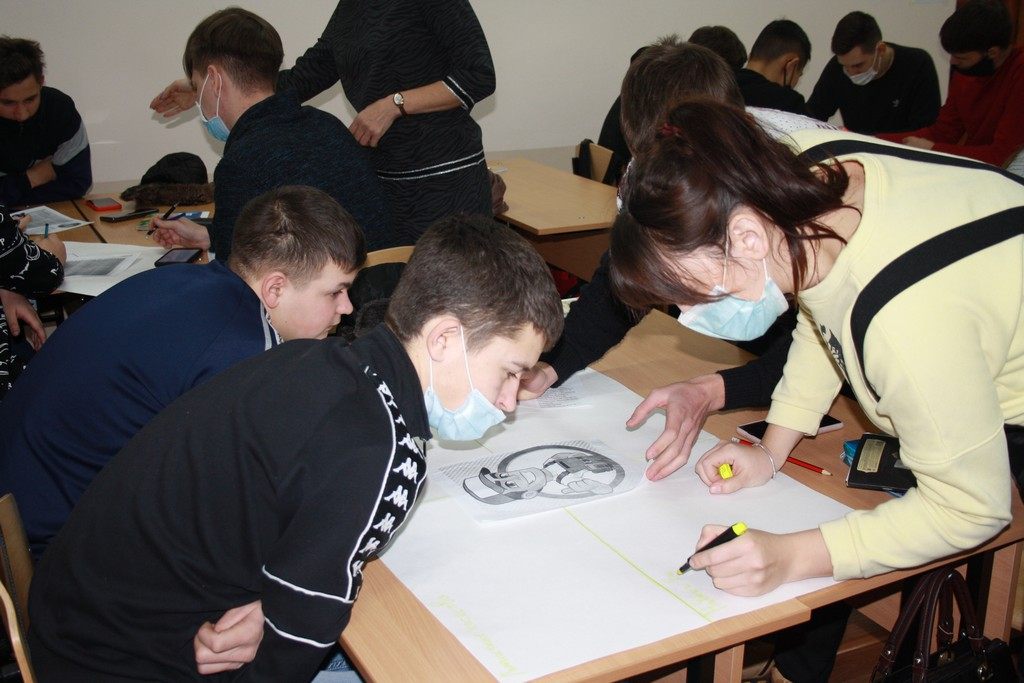 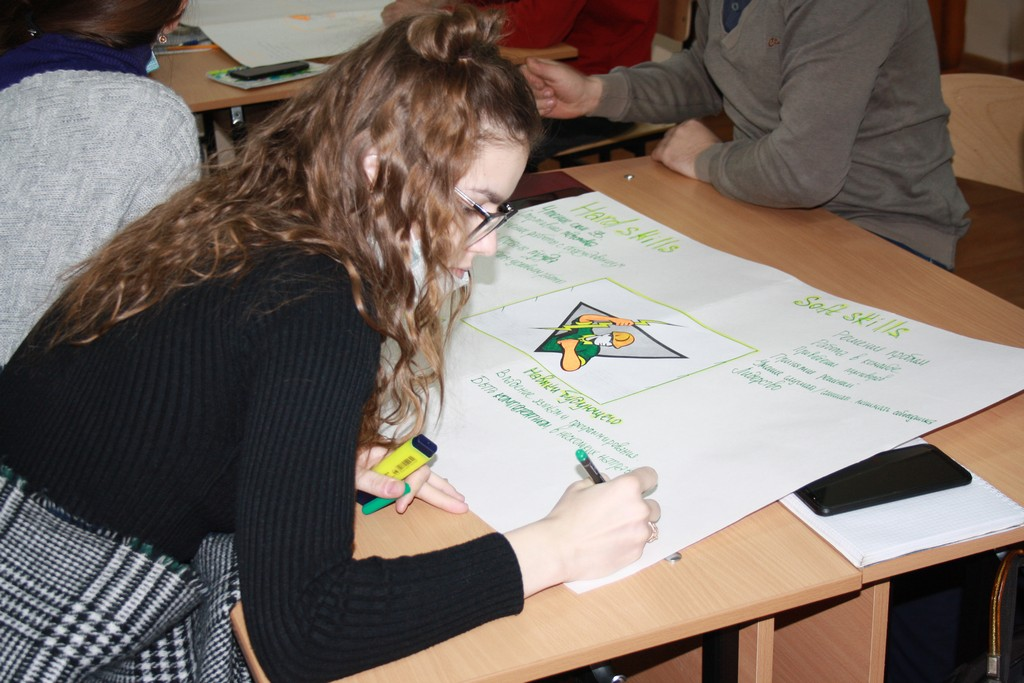 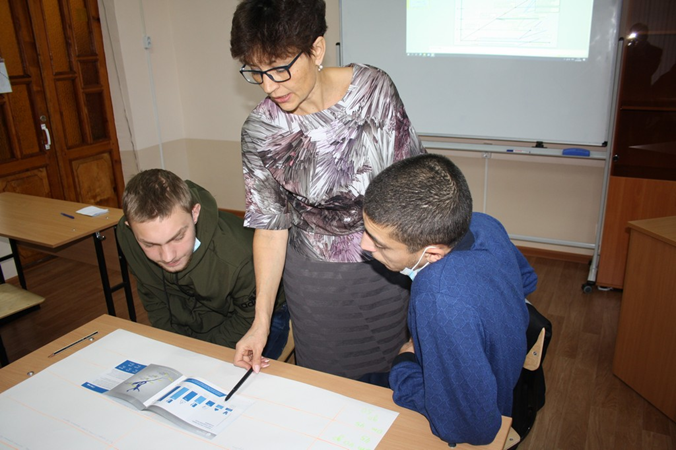 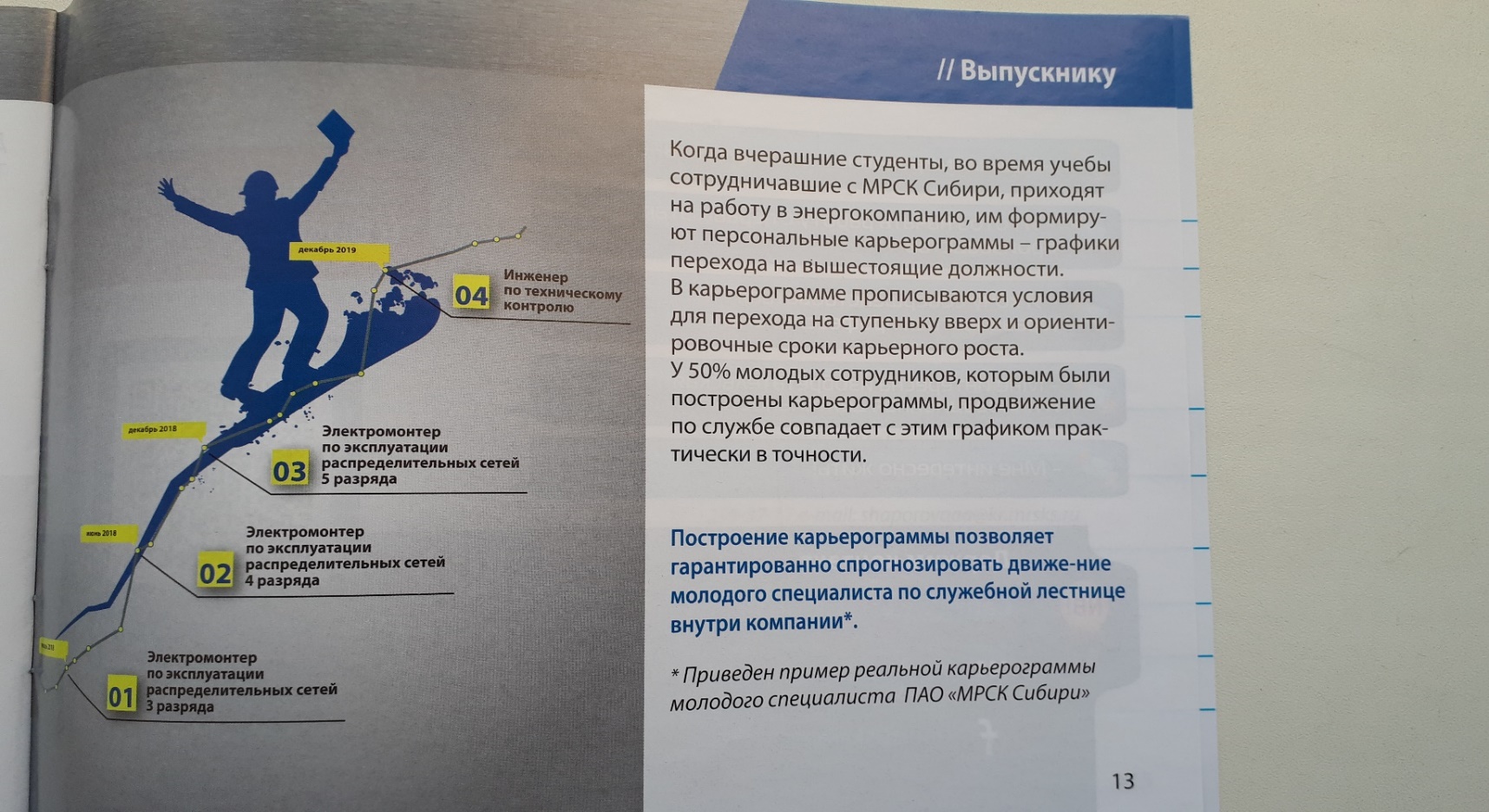 Карьерограмма
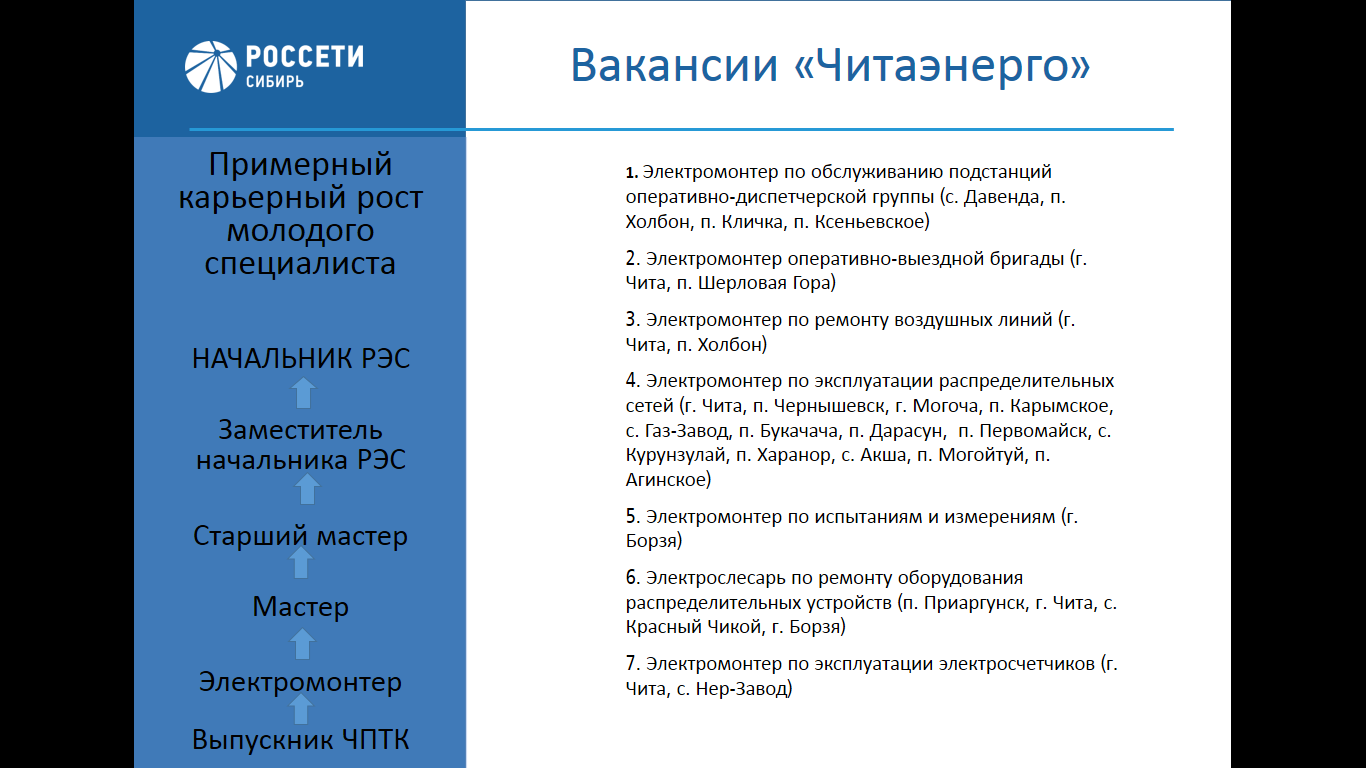 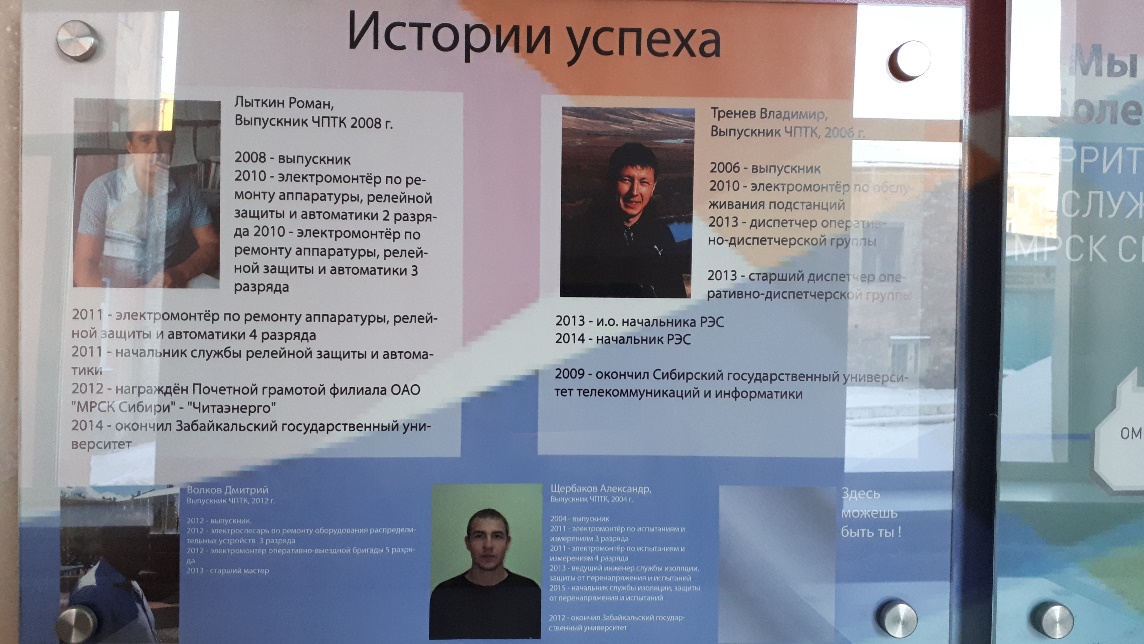 СПАСИБО ЗА ВНИМАНИЕ!